SH2021-XX 
Marrow involvement by clonally-related chronic lymphocytic leukemia/small lymphocytic lymphoma (CLL/SLL) and high grade B-cell lymphoma with MYC gene rearrangement
Wenbin Xiao; Umut Aypar; Yanming Zhang; Maria E. Arcila; Mikhail Roshal, Ahmet Dogan; Caleb Ho
Memorial Sloan Kettering Cancer Center, New York, NY
www.society-for-hematopathology.org
Clinical Information
48 year old male 
Previously diagnosed with CLL/SLL in 2006, treated with fludarabine, cyclophosphamide, rituximab, and ibrutinib. 
Presented with worsening autoimmune anemia, leukocytosis, and thrombocytopenia with poor response to transfusions, as well as highly elevated LDH and uric acid levels.
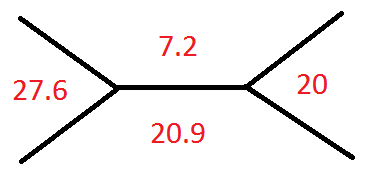 MCV: 83 fL

Differential:
Neutrophil: 1.0%
Lymphocytes: 74.0%
Monocytes: 0%
Eosinophils: 0%
Basophils: 0%
Other Atypical cells: 25.0%

LDH: >2000
2
www.society-for-hematopathology.org
Details of Microscopic Findings
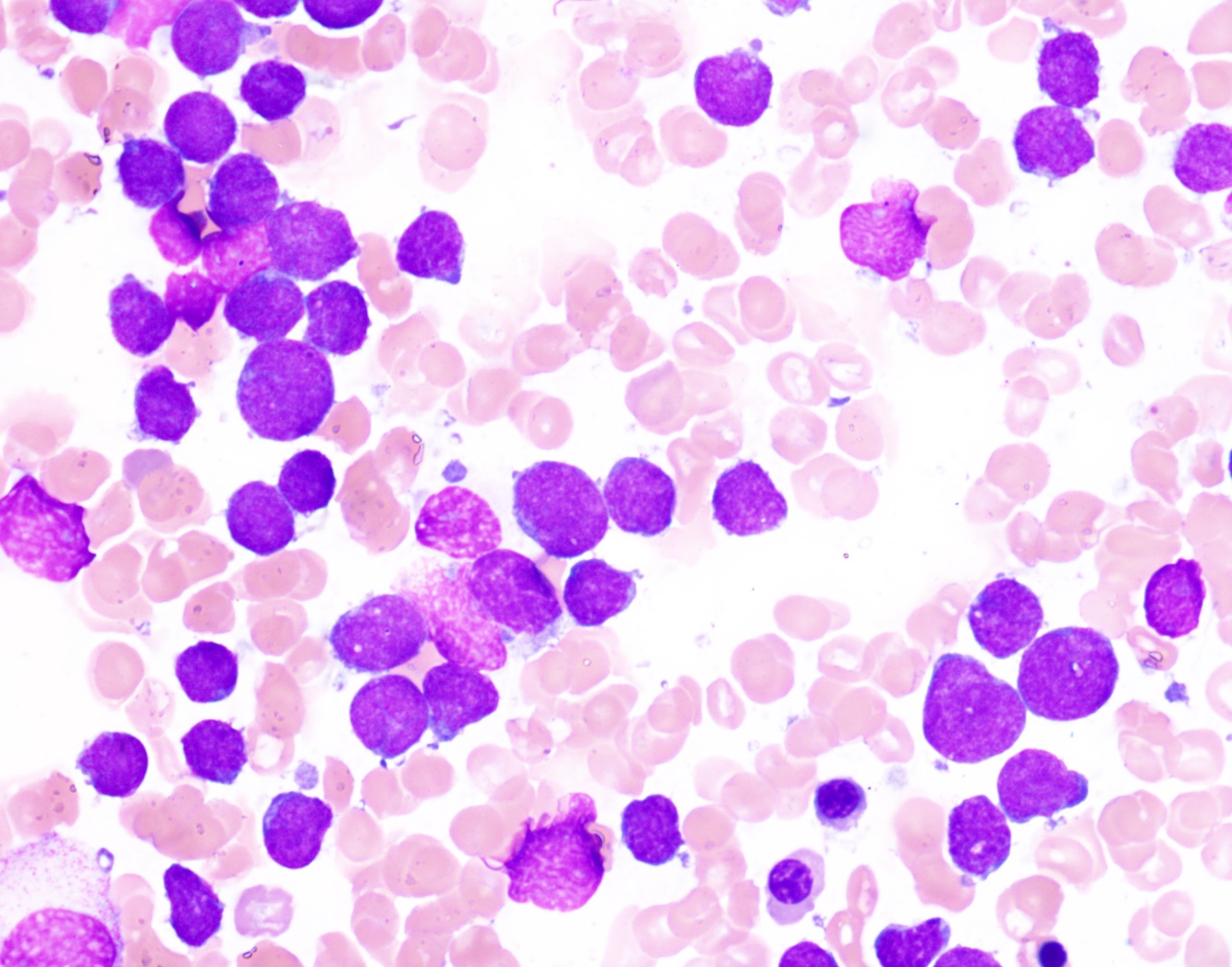 WG x1000
Hypercellular marrow (>95% cellularity), with virtually complete replacement by atypical lymphoid cells. 
The majority of the lymphoid cells (~90% of cellularity) are intermediate to large-sized, monotonous appearing, with slightly irregular nuclei, fine to dispersed chromatin, variably distinct nucleoli, and a small amount of cytoplasm. 
A small subset of lymphoid cells (~10% of cellularity) are small-sized, monotonous appearing, with round nuclei, clumped to condensed chromatin, indistinct nucleoli, and scant cytoplasm.
3
www.society-for-hematopathology.org
Details of Microscopic Findings-cont’d
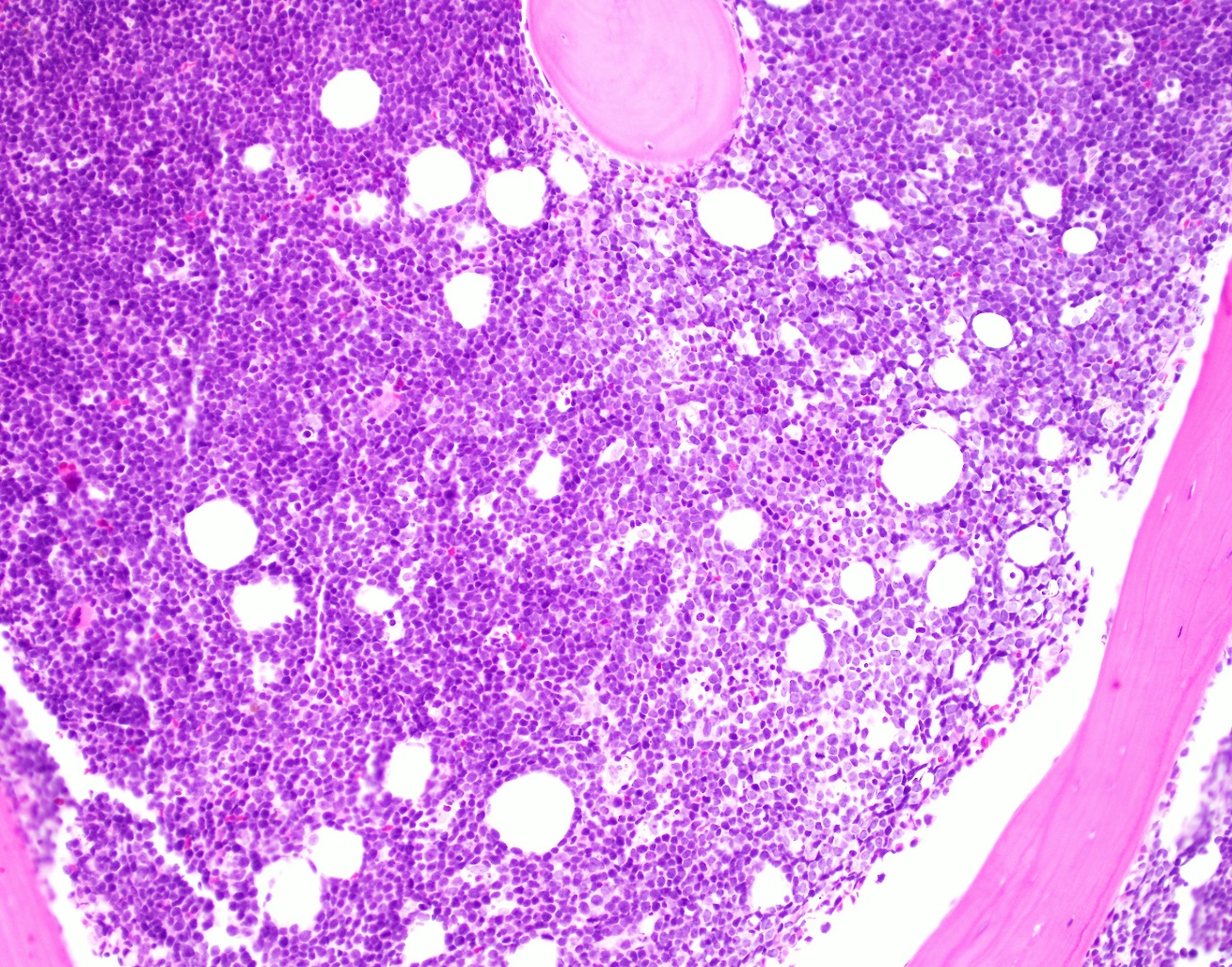 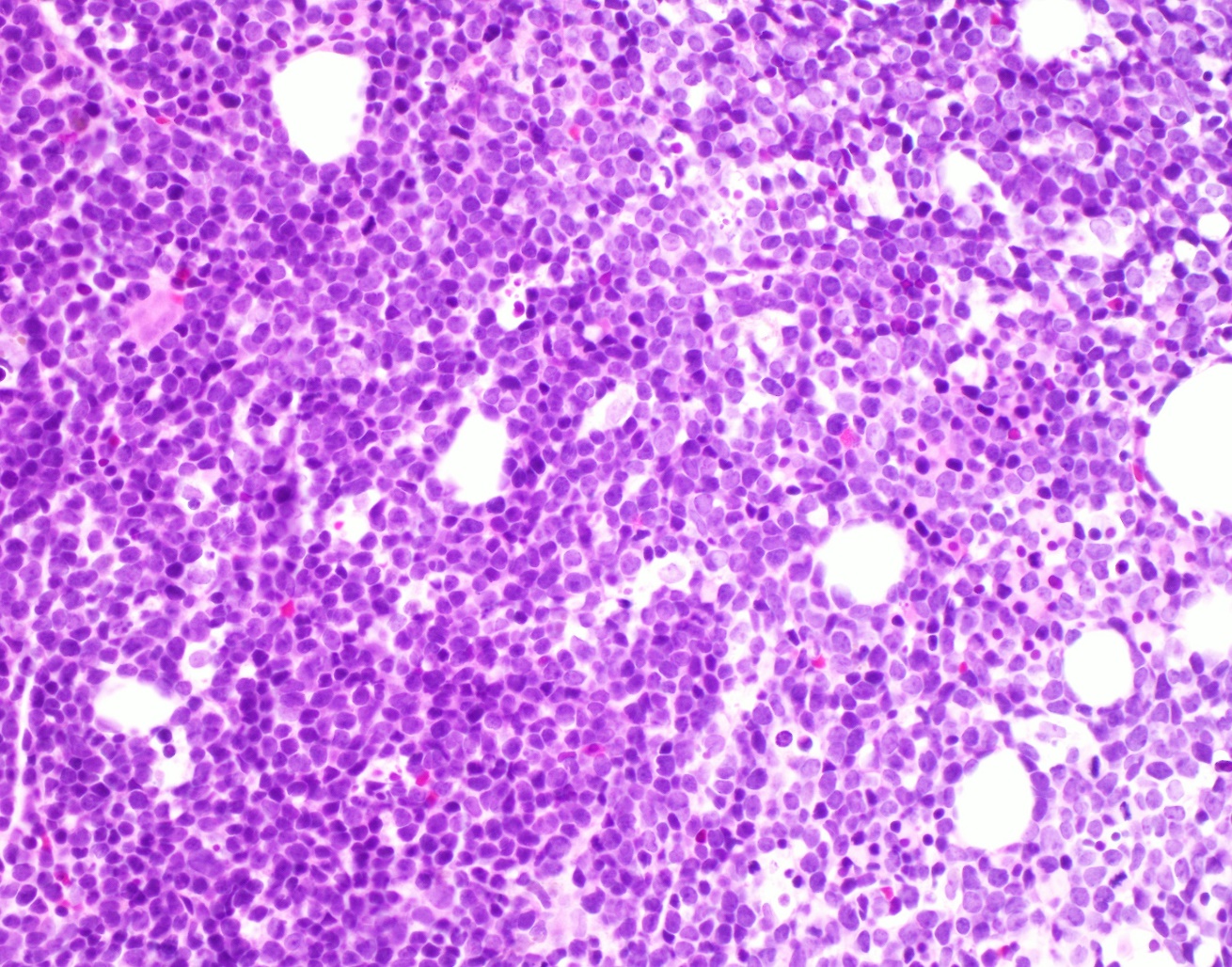 H&E x200
H&E x400
www.sh-eahp.org
4
Immunophenotype
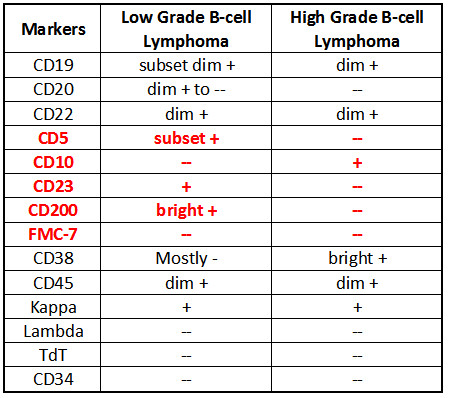 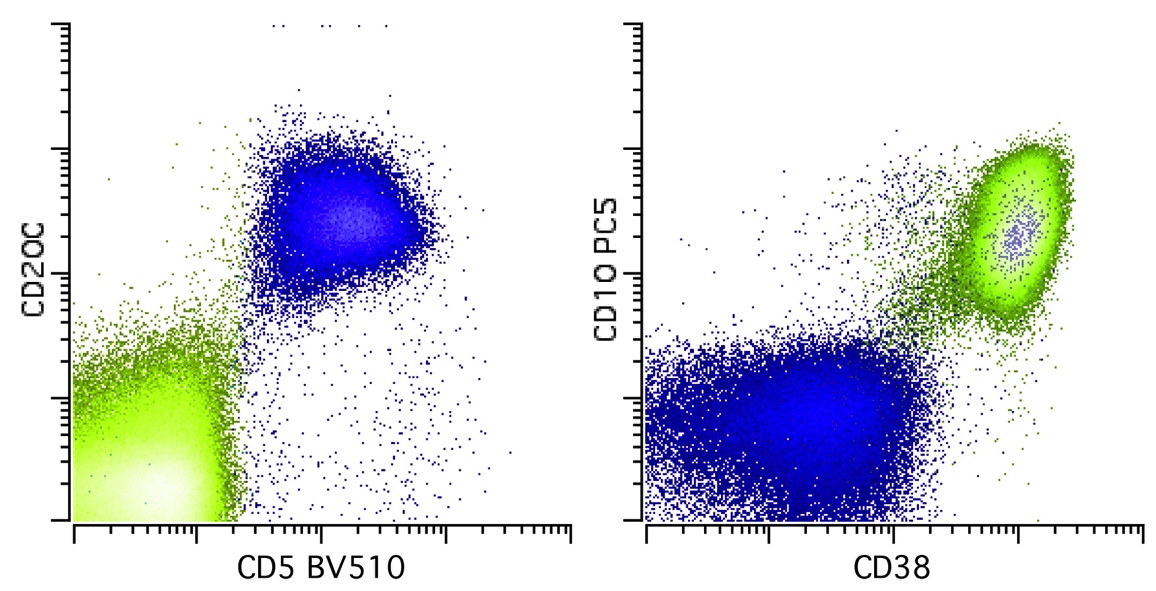 BM aspirate, gated on CD19 positive B cells
5
www.society-for-hematopathology.org
Immunophenotype-cont’d
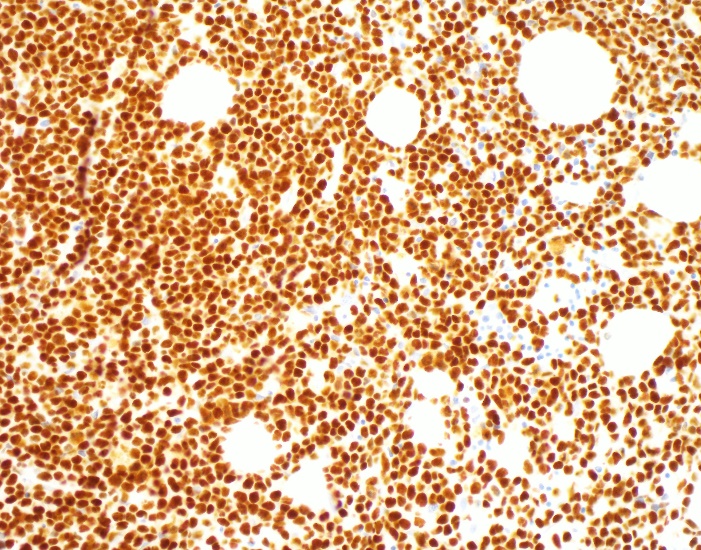 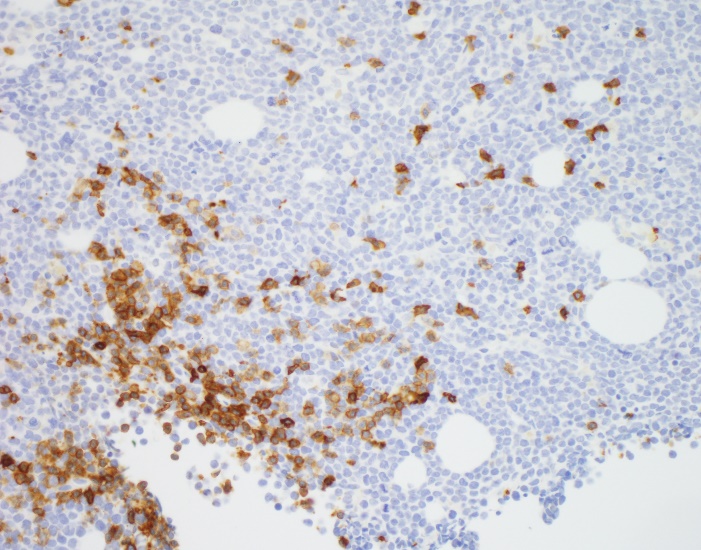 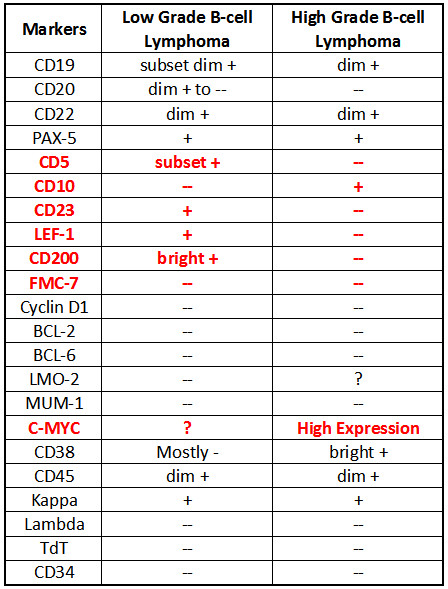 PAX5 x400
CD5 x400
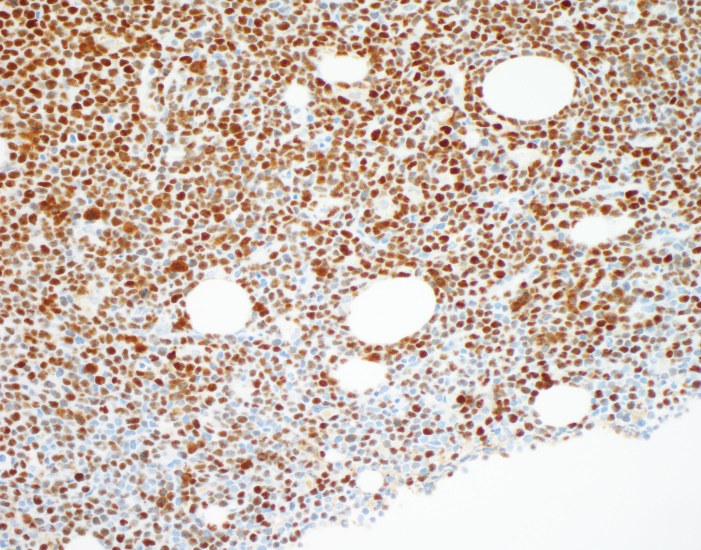 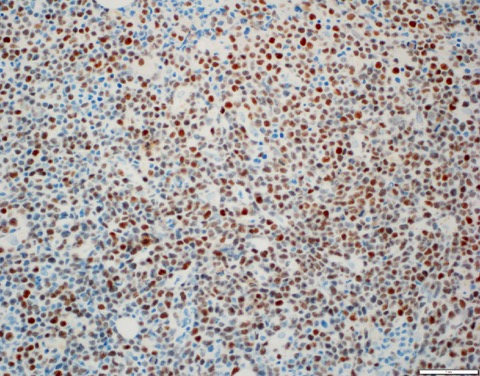 P53 x400
CMYC x400
www.sh-eahp.org
6
Cytogenetics-FISH on flow sorted CLL vs HGBCL populations
CD5+ CLL/SLL – Loss of TP53 in 85% cells
CD10+ HGBCL– No loss of TP53
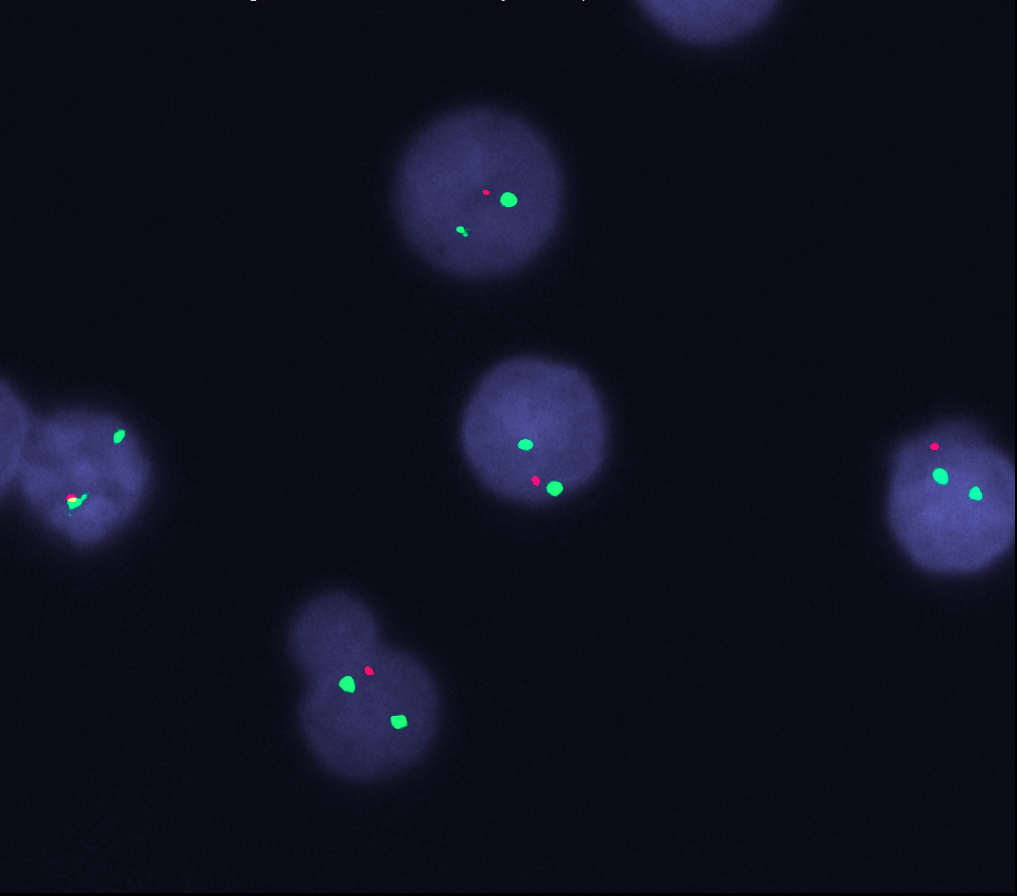 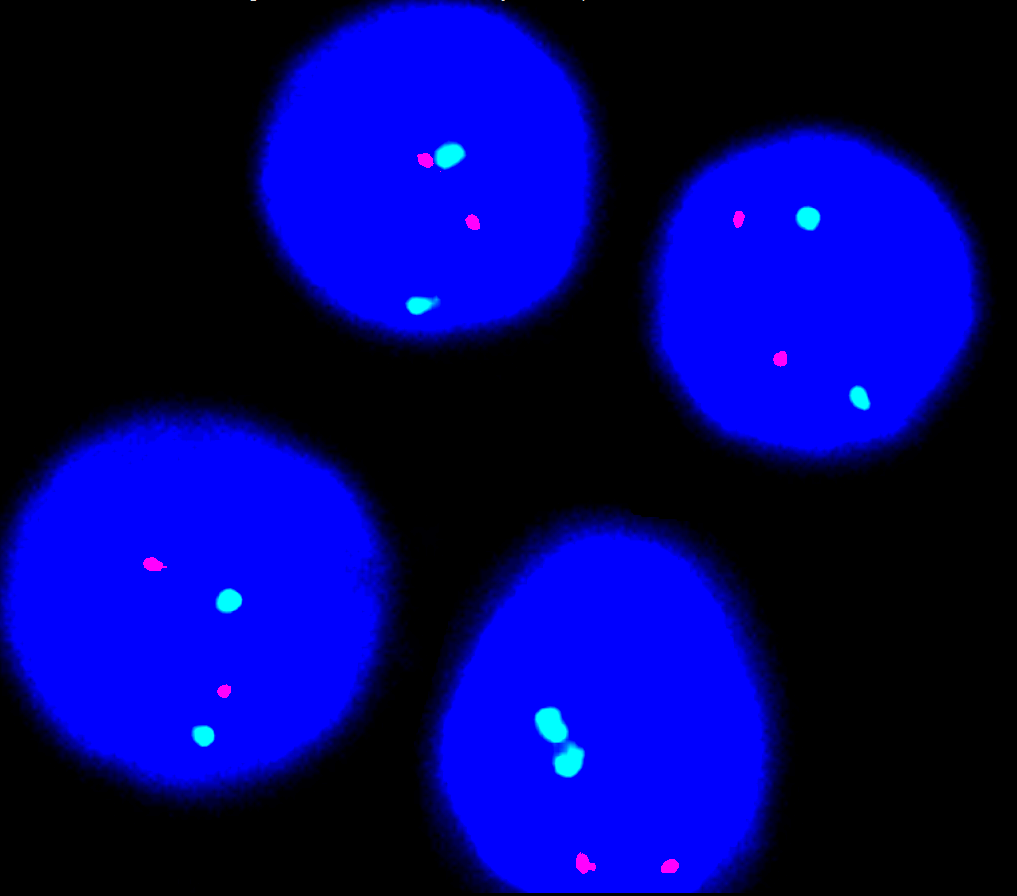 RED: TP53 (17p13) probe,  GREEN: CEP17 probe
www.society-for-hematopathology.org
7
Cytogenetics-SNP array on flow sorted CLL vs HGBCL populations
Shared 13q14.2 – Hemizygous deletion for RB1 and homozygous deletion for SETDB2
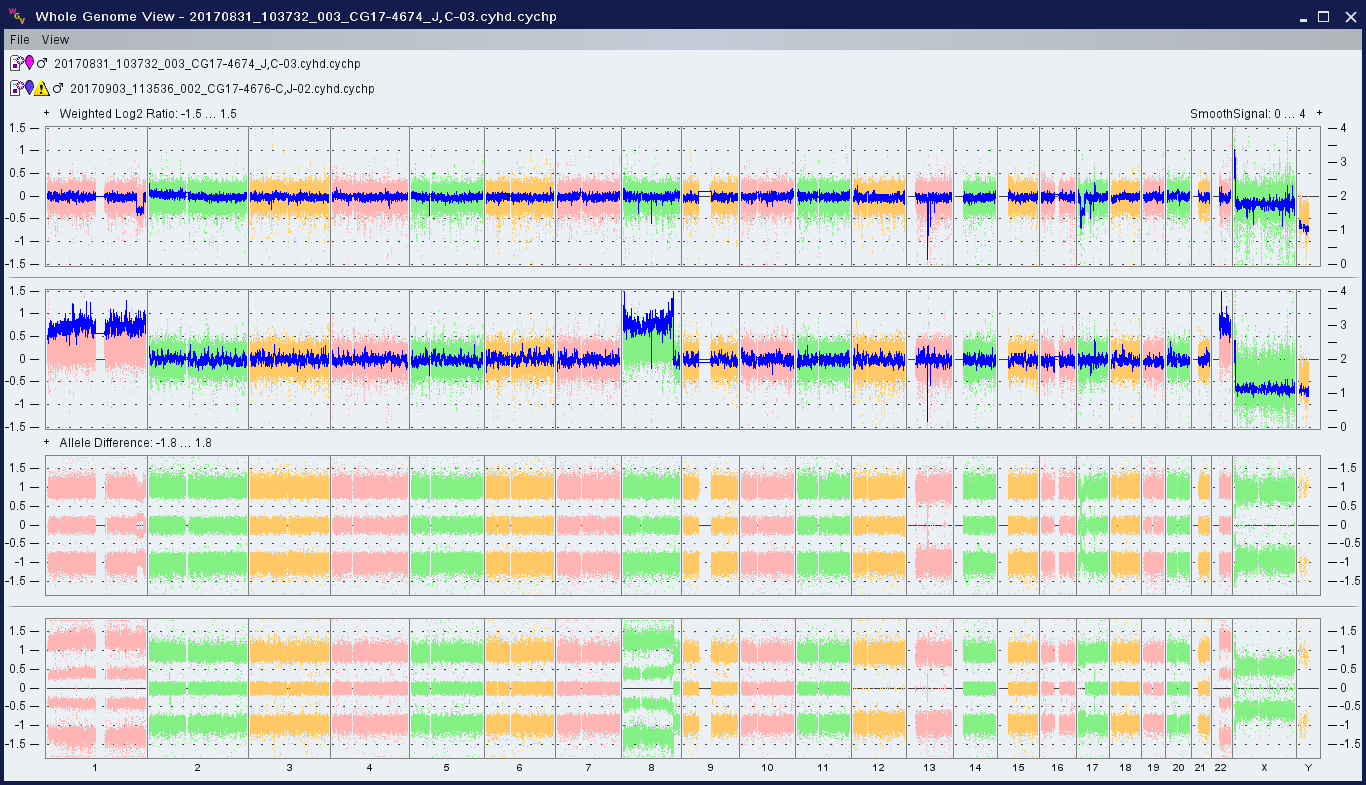 Differential 17p aberrations btw CLL and HGBCL
CLL
HGBCL
CLL
HGBCL
www.sh-eahp.org
8
Molecular Studies-IGHV Gene rearrangement studies by NGS method on Flow cytometry-sorted and unsorted blood samples
Unsorted Sample
Sorted CD5+ CLL/SLL
Sorted CD10+ HGBCL
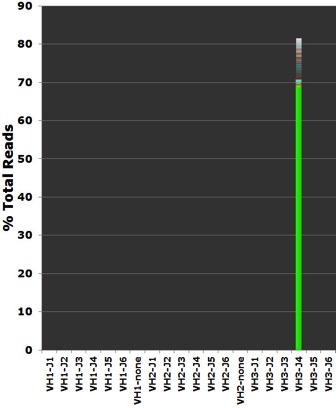 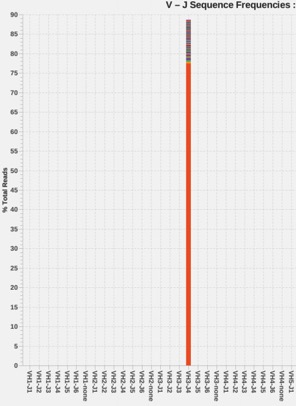 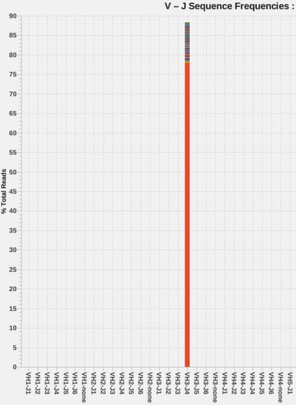 Single, identical clonal sequence detected in all 3 samples using IGHV FR1 primer for PCR amplification (not shown) and NGS sequencing method
www.society-for-hematopathology.org
9
Molecular-cont’d
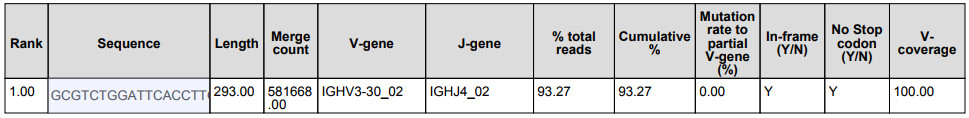 CD5+ CLL/SLL
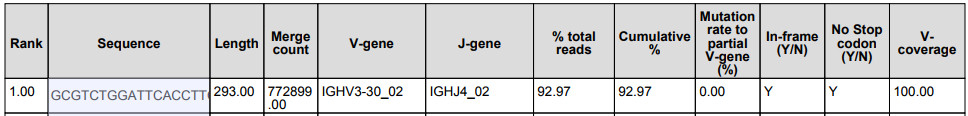 CD10+ HGBCL
Single, identical clonal sequence detected
293bp PCR amplification product using FR1 primers
IGHV-J usage of V3-30 J4
0.0% IGHV mutation frequency (unmutated)
www.sh-eahp.org
10
Molecular-Targeted Mutation Detection by NGS Method on Unsorted blood sample
Targeted Mutation detection in 49 genes by amplicon capture-based NGS method (No germline variant filtering) show:

1. SF3B1 (NM_012433) exon14 p.K666E (c.1996A>G), VAF= 38.0%
2. TP53 (NM_000546) exon7 p.M237I (c.711G>T), VAF=69.2%
3. TP53 (NM_000546) exon7 p.G244C (c.730G>T), VAF=2.2%*
4. TP53 (NM_000546) exon8 p.E271K (c.811G>A), VAF=5.2%*
5. RAD21 (NM_006265) exon14 p.P616L (c.1847C>T), VAF=46.8%

* Indicates variants are likely subclonal in nature
www.sh-eahp.org
11
Proposed Diagnosis/ses
Bone marrow involvement by chronic lymphocytic leukemia/small lymphocytic  lymphoma (CLL/SLL), and high grade B-cell lymphoma (HGBCL) with MYC gene rearrangement, clonally related
www.society-for-hematopathology.org
12
Interesting Features of Case
The CLL/SLL and HGBCL have a different immunophenotypic profile
Nevertheless, they are clonally-related by IGH gene rearrangement analysis
Also, both share alterations in RB1, SETDB2, and TP53 genes by SNP array analysis
Based on the two tumors’ clonal relationship yet markedly different immunophenotypic profile and differential aberrations of SNP array findings, we believe that this is NOT a linear evolution of CLL/SLL with Richter’s transformation
Rather, we hypothesize that there was a common clonal progenitor with branching evolution into the two different tumors at different time points.
www.society-for-hematopathology.org
13